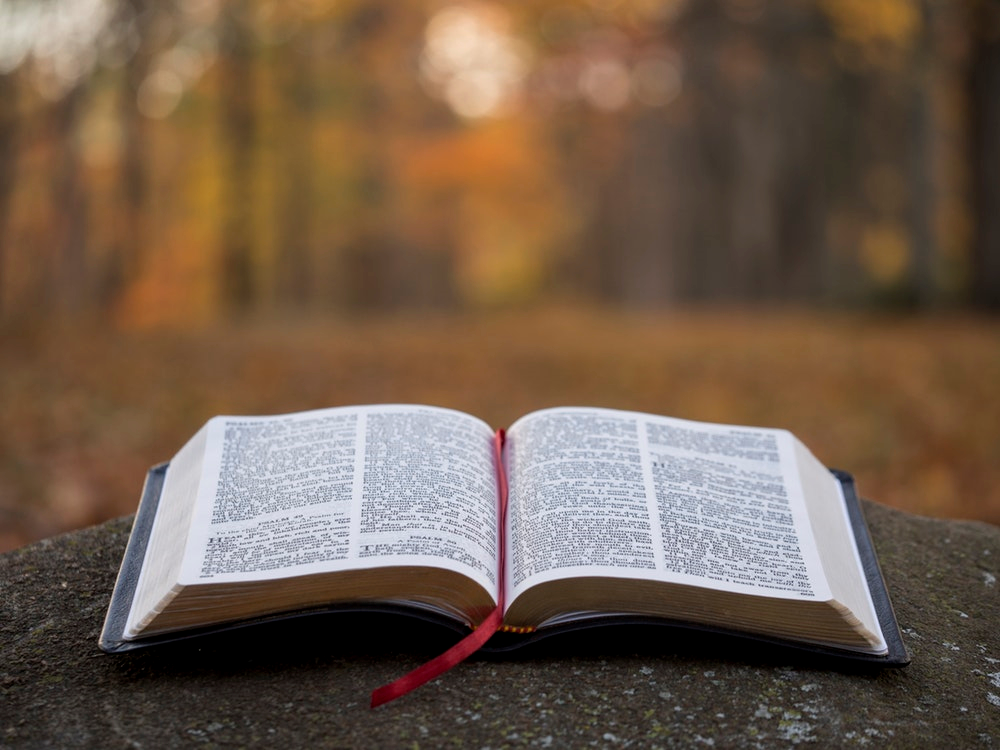 About My Father’s Will
As a Child
Ephesians 6:1; Colossians 3:20
Who is Paul addressing?
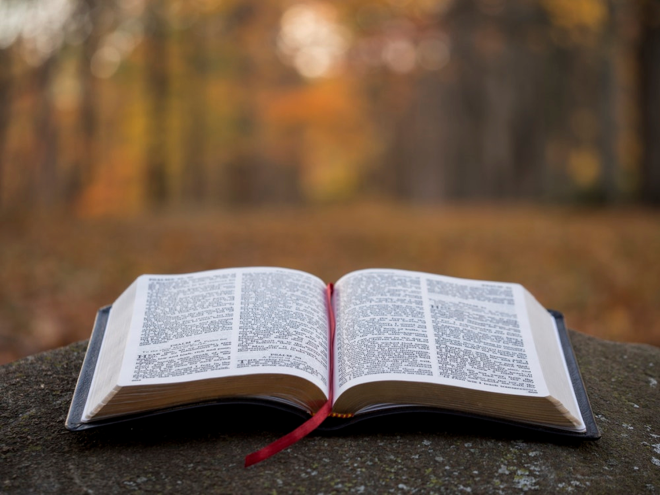 About My Father’s Will
As a Child
Ephesians 6:1; Colossians 3:20
“Children” – “a child”
If you have not left your parents’ house and started life on your own, this divine instruction applies to you!
What am I to do?
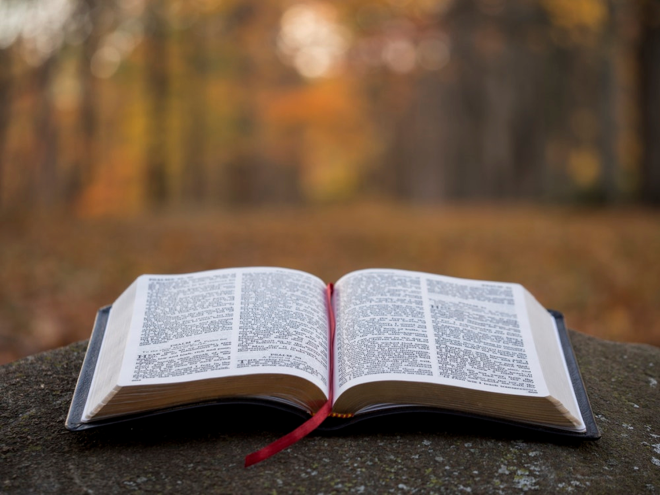 About My Father’s Will
As a Child
Ephesians 6:1; Colossians 3:20
“Obey your parents”
Obey – “to listen, hear, harken”
Deuteronomy 6:4-5
Romans 1:30
2 Timothy 3:2
God is serious about children obeying parents; are you?
To what extent do I obey?
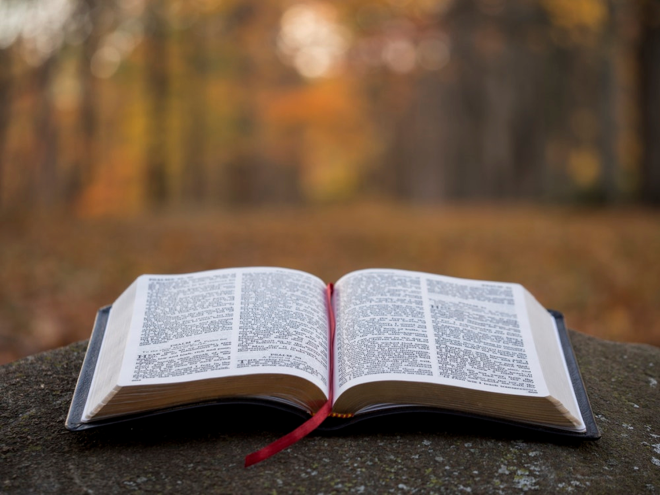 About My Father’s Will
As a Child
Ephesians 6:1; Colossians 3:20
“In all things”
“In the Lord”
To what extent do I obey?
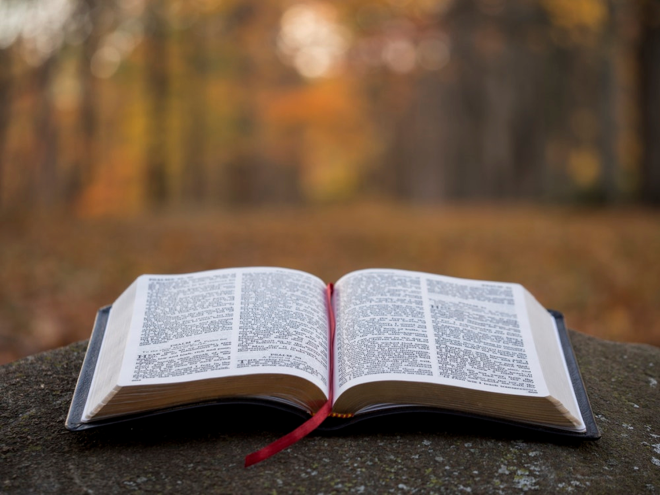 About My Father’s Will
As a Child
Ephesians 6:1; Colossians 3:20
Subjecting your will to your parents’ will (Luke 2:51)
Following your parents’ teaching, not your own “think so” (Proverbs 1:8; 2:1-2; 3:1; 4:1-2; 5:1; 7:1)
Children, are you obeying your parents in all things in the Lord?
Why do I obey?
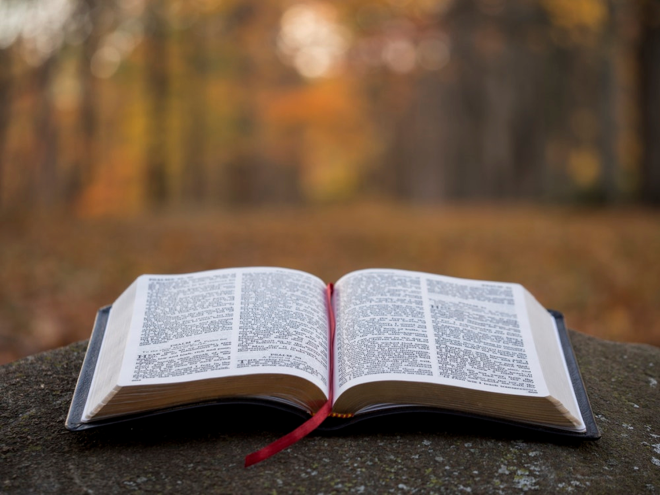 About My Father’s Will
As a Child
Ephesians 6:1; Colossians 3:20
“For this is right”
1 Corinthians 14:33, 40
“Well-pleasing to the Lord”
Children, are you obeying God by doing what is right: obeying your parents?